Phonics
SSC [d] final
Y7 German 
Term 3.1 - Week 5 - Lesson 57
Author name(s):  Inge Alferink / Rachel Hawkes

Date updated: 19/05/20
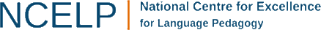 Phonetik
-d
rund
Land
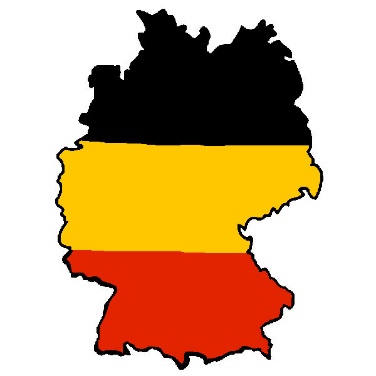 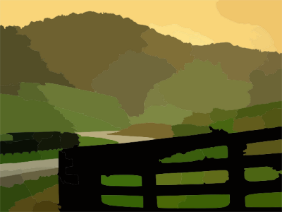 und
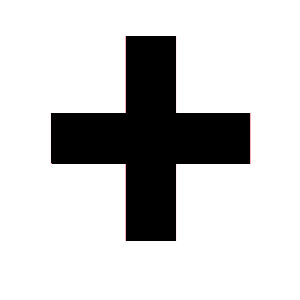 Hand
Kind
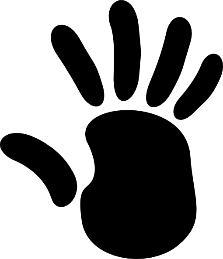 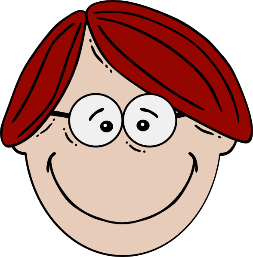 Grund
[reason]
[Speaker Notes: Introduce and elicit the pronunciation of the individual SSC ‘d’ and then the source word again (with gesture, if using).Then present and elicit the pronunciation of the five cluster words.The cluster words have been chosen for their high-frequency, from a range of word classes, with the SSC (where possible) positioned within a variety of syllables within the words(e.g. initial, 2nd, final etc..) and additionally, we have tried to use words that build cumulatively on previously taught SSCs (see the Phonics Teaching Sequence document) and do not include new SSCs.  Where new SSCs are used, they are often consonants which have a similar symbol-sound correspondence in English.
Word frequency rankings (1 is the most common word in German): und [2]; rund [316] Land [146]; Hand [179]; Grund [230]; Kind [106].Source:  Jones, R.L. & Tschirner, E. (2006). A frequency dictionary of German: core vocabulary for learners. Routledge]
-d
Phonetik
rund
Land
und
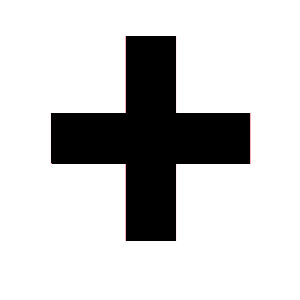 Hand
Kind
Grund
[Speaker Notes: Without pictures to focus on the SSC alone.]
-d
Phonetik
rund
Land
und
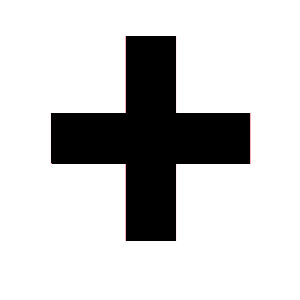 Hand
Kind
Grund
[Speaker Notes: Without sound to elicit the pronunciation.]
Phonetik
Hör die Pluralformen an. Endet das Wort mit -d oder -t?
das Fahrra__
1
d
t
7
die Möglichkei__
d
das Mitglie__
d
das Lan__
8
2
Some of these plurals use rule 4, -er plus umlaut if possible:
Mitglieder, Fahrräder, Länder, Kinder
t
die Luf__
3
9
der Hu__
t
t
die Antwor__
der  Unterschie__
d
4
10
das Kin__
der Umstan__
d
d
5
11
t
die Wel__
t
der Mona__
6
12
[Speaker Notes: Phonetik - Practise final -d and -t with singulars and plurals.

Final -d sounds like a -t in German.  Here, students listen to plural forms to work out whether the nouns’ equivalent singular forms end in -d or -t.

Item one can be used as an example. Animation supports this.
Students listen to the audio of the plurals of these words. Note: teacher clicks for each gapped singular noun to appear, then clicks the number to play the audio each time.
Students fill in whether the singular ends in a -d or a -t.
1 to 6 are are familiar words and 7 to 12 are new words.
Answers are animated to appear on separate clicks. Teachers can elicit the full word from students, providing additional read aloud / pronunciation practice.]